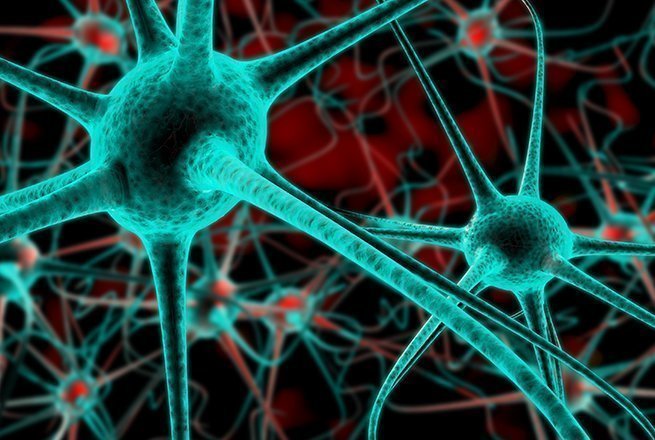 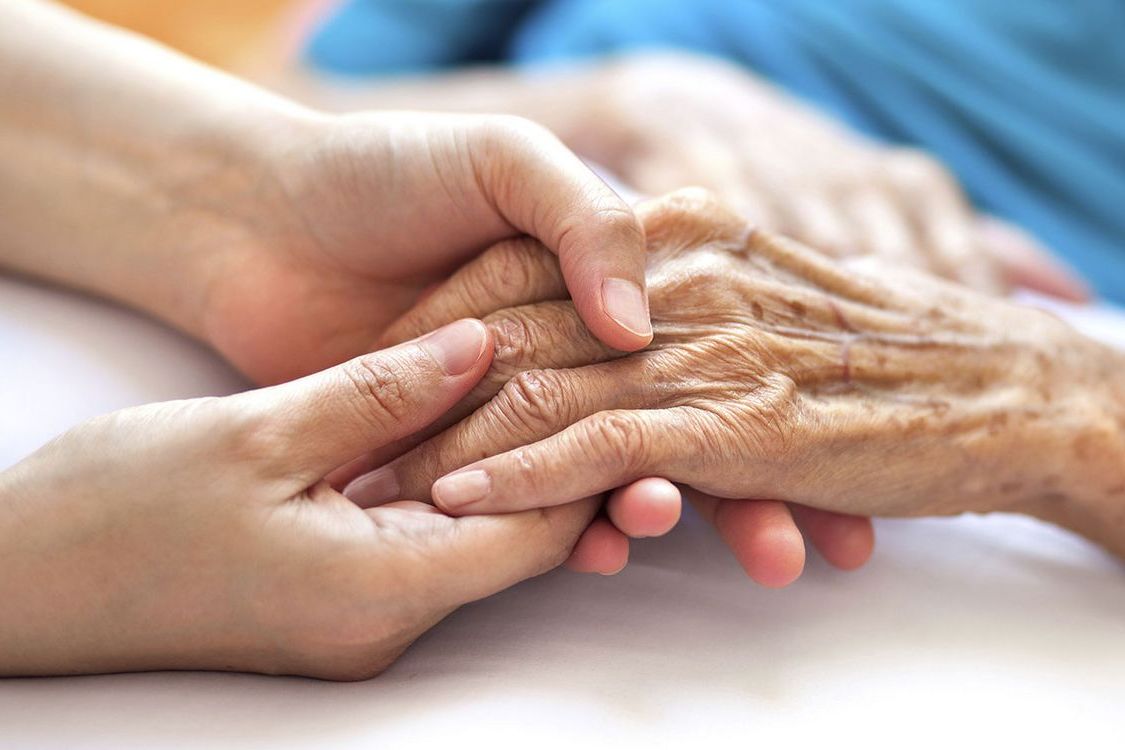 SOINS PALLIATIFS ET DOULEUR
1
Compétence 4  UE 4.7 S5  PROMOTION IDE 2021-2024
DELERIVE Céline 		
		Cours du 13/11/2023
SOMMAIRE
2
Introduction
Définition des soins palliatifs
Textes législatifs
Démarche palliative
Douleur
Conclusion
Bibliographie
INTRODUCTION
3
Le cours d’aujourd’hui s’inscrit dans :
compétence 4 : Mettre en œuvre des actions à visée diagnostique et thérapeutique 
unité d’enseignement 4.7. S5 : Soins palliatifs et de fin de vie. 
Préquis : (compétence 6) 
UE1.1S1et UE 1.1S2 : Psychologie, sociologie, anthropologie 
UE 4.2 S2 : Soins relationnels
Référentiel IDE 2009 : raisonnement clinique par analyse de pratique.
Aspects biomédicaux, législatifs, éthiques, déontologiques et relationnels….
La démarche palliative est une démarche interdisciplinaire avec une approche de la personne dans sa globalité.
DEFINITIONS SOINS PALLIATIFS
4
SFAP
« Les soins palliatifs sont des soins actifs dans une approche globale de la personne atteinte d'une maladie grave évolutive ou terminale. Leur objectif est de soulager les douleurs physiques ainsi que les autres symptômes et de prendre en compte la souffrance psychologique, sociale et spirituelle. Les soins palliatifs et l'accompagnement sont interdisciplinaires. Ils s'adressent au malade en tant que personne, à sa famille et à ses proches, à domicile ou en institution. Les soins palliatifs et l'accompagnement considèrent le malade comme un être vivant et la mort comme un processus naturel. Ceux qui les dispensent cherchent à éviter les investigations et les traitements déraisonnables. Ils se refusent à provoquer intentionnellement la mort. Ils s'efforcent de préserver la meilleure qualité de vie possible jusqu'au décès et proposent un soutien aux proches en deuil ».
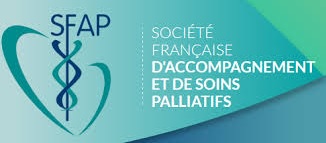 DEFINITIONS SOINS PALLIATIFS
5
OMS 2002
 « Les soins palliatifs cherchent à améliorer la qualité de vie des patients et de leur famille, face aux conséquences d’une maladie potentiellement mortelle, par la prévention et le soulagement de la souffrance, identifiée précocement et évaluée avec précision, ainsi que le traitement de la douleur et des autres problèmes physiques, psychologiques et spirituels qui lui sont liés. »
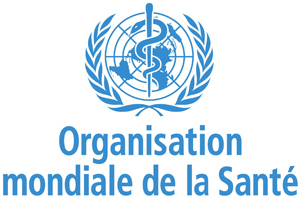 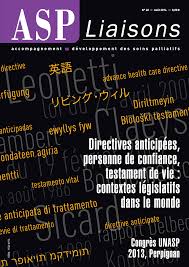 TEXTES LEGISLATIFS
6
Circulaire Laroque du 26 aout 1986 : évolution sociétale de fin de vie  
Loi n°99-477 du 9 juin 1999 visant à garantir le droit à l’accès aux soins palliatifs
Loi n°2002- 303  du 04 mars 2002  relative aux droits des malades et à la qualité du système de santé.
Loi LEONETTI  du 22 avril 2005 relative aux droits des malades et à la fin de vie
Loi n°2016-87 du 2 février 2016 :création de nouveaux droits en faveur des personnes en fin de vie.
12/2022 au 03/2023 : concertation nationale
DEMARCHE PALLIATIVE
7
Personnes atteintes d’une maladie évolutive 
ou d’une maladie grave évoluée.
Soins actifs 
Ethique : 5 principes
Objectif : qualité de vie du patient 
Soins relationnels prévalents
prise en charge globale  en prenant en compte les besoins psychologiques, sociaux et spirituels.
Travail  interdisciplinaire :médecin ide infirmier psychologue, UMSP, diététicienne, assistante sociale
DOULEUR DEFINITION
8
Selon DESCARTES, « la douleur n’est ni plus ni moins qu’un système d’alarme dont la seule fonction et de signaler une lésion corporelle.

Selon  IASP (Association internationale pour l’étude de la douleur),la douleur est définie comme « une expérience sensorielle et émotionnelle désagréable liée à une lésion tissulaire réelle  ou potentielle ou décrite en des termes évoquant une telle lésion. »
TYPOLOGIE DE LA DOULEUR
9
Douleur aigue : douleur post opératoire de courte durée. Elle est provoquée par un traumatisme physique, une brûlure ou une douleur intense consécutive à une intervention chirurgicale.
 
Douleur chronique : douleur qui dure depuis plus de trois mois. La douleur  n’est plus un symptôme mais devient une maladie. Elle possède plusieurs composantes.
Selon la Société de Neurologie: « La douleur chronique, définie par une durée supérieure à 3 mois, altère la personnalité du patient ainsi que sa vie familiale, sociale et professionnelle. »
TYPOLOGIE DE LA DOULEUR
10
TYPOLOGIE DE LA DOULEUR
11
La douleur chronique propose différentes composantes que Cicely SAUNDERS a qualifié de « total pain » : souffrance totale en 1967
TYPES DE DOULEUR
12
Douleur par excès de nociception : les tissus périphériques qui envoient un excès d’influx douloureux dans le système nerveux (brûlures, traumatismes articulaires ou osseux).

Douleur neurogènes ou neuropathiques : système nerveux qui en amont des nocicepteurs  est atteint avec une destruction des terminaisons nerveuses (zona, membre fantôme).

Douleur psychogène : peut être évoquée après élimination de toutes causes organiques (Fibromyalgies, migraines).
CONCLUSION
13
Evaluation de la douleur par IDE : échelles évaluation
Démarche palliative: prise en charge de la douleur
Prise en charge globale
Approche psychologique, spirituelle et sociale
Qualité de vie des patients
BIBLIOGRAPHIE
14
Sites internet
http://education-ethique-sante.univ-tours.fr «Accompagner l’interne en stage soins palliatifs / Explorer des dimensions éthique, subjective, coopérative. »C.GALLE-GAUDIN et al mai 2016  
https://www.has-sante.fr : Note méthodologique et de synthèse documentaire : « Comment améliorer la sortie de l’hôpital et favoriser le maintien à domicile des patients adultes relevant de soins palliatifs ? »JUIN 2016
https://www.has-sante.fr : « L’essentiel de la démarche palliative » Décembre 2016 
http://www.aavac.asso.fr Loi KOUCHNER
 
Ouvrages
Cahiers des soins infirmières « Soins de confort et de bien-être, relationnels, palliatifs et de fin de vie. »2010. Edition MASSON
Les essentiels en IFSI « Soins relationnels, soins palliatifs ». Edition ELSEVIER MASSON
REFERENCE IFSI « Soins de confort et de bien-être, relationnels, palliatifs et de fin de vie. » IFSI édition VUIBERT aout 2016
BIBLIOGRAPHIE (2)
15
Articles
Cournarie, P. (2023). Réflexions sur la fin de vie. Médecine & Droit, 2023(179), 33-40. https://doi.org/10.1016/j.meddro.2022.12.002

Articles à lire
Bagaragaza, E., Pujol, N., Evin, A., & Colombet, I. (2021). Méthodologies de la recherche en soins palliatifs: les défis de l’interdisciplinarité. Santé publique, 33(2), 199-209.  https://doi.org/10.3917/spub.212.0199. 
Bourgouin, M. (2023). Perspectives d’évolution de la loi relative à la fin de vie: quelles implications possibles pour un médecin de soins palliatifs?. Médecine Palliative, 22(1), 45-51.  https://doi.org/10.1016/j.medpal.2022.06.010
Cournarie, P. (2023). Réflexions sur la fin de vie. Médecine & Droit, 2023(179), 33-40. https://doi.org/10.1016/j.meddro.2022.12.002 
Morel, V., & Hubert, É. (2023, October). Une approche de la fin de vie qui évolue. Réflexions à partir des vingt ans de pratique en soins palliatifs. In Annales Médico-psychologiques, revue psychiatrique. Elsevier Masson. https://doi.org/10.1016/j.amp.2023.09.011
BIBLIOGRAPHIE (3)
16
Articles lus en cours
Ricot, J. (2016). Histoire et éthique des soins palliatifs. Cités, (2), 49-58. https://doi.org/10.3917/cite.066.0049

Tribout, D., & Deroux-Dauphin, C. (2017). Accompagnement de fin de vie: une histoire, des compétences et des lois. L'Aide-Soignante, 31(187), 14-16.
	https://doi.org/10.1016/j.aidsoi.2017.03.004